Successive parabolic interpolationfor finding extrema
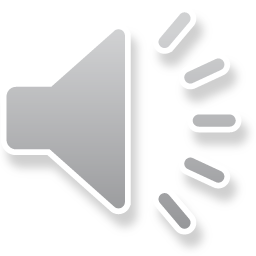 Successive parabolic interpolation
Introduction
In this topic, we will
Describe the method of successive parabolic interpolations for finding an extrema
Find a formula for the next point that is less subject to subtractive cancellation
Look at an example
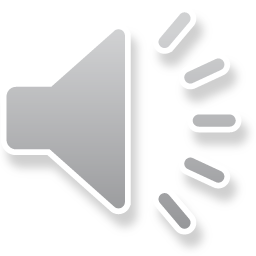 2
Successive parabolic interpolation
Interpolating quadratic polynomials
Recall the secant method:
Given two points, let the next point be the root of the interpolating linear polynomial

A straight line does not have an extrema,	but a parabola does
Given three points, let the next point be the extremum of the interpolating quadratic polynomial
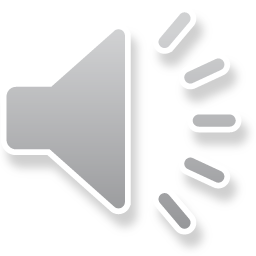 3
Successive parabolic interpolation
Interpolating quadratic polynomials
For example:
xk–1
xk
xk–2
xk+1
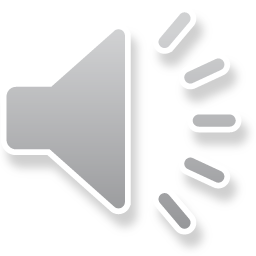 4
Successive parabolic interpolation
Interpolating quadratic polynomials
Given an initial approximations of the extremum x0, x1 and x2, given the last three points, we find an interpolating quadraticax2 + bx + c where



If a > 0, it is a local minimum
If a < 0, it is a local maximum
If a = 0, we must examine the slope:
If the slope is zero, we may be very close to an extremum
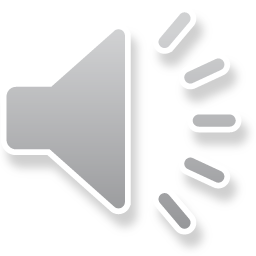 5
Successive parabolic interpolation
Interpolating quadratic polynomials
The minimum is at x = –b/2a, or in other words:



Question: Is there anything we can do here to reduce subtractive cancellation?
Always arrange the previous three approximations so that
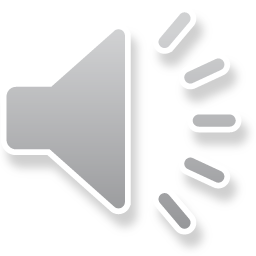 6
Successive parabolic interpolation
Interpolating quadratic polynomials
The minimum of f (x) is the same minimum of f (x) – c
f (xk–1)
xk–1
xk
xk–2
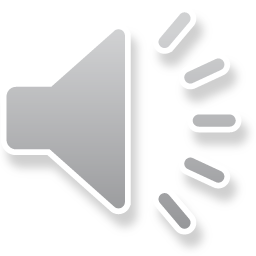 7
Successive parabolic interpolation
Interpolating quadratic polynomials
The location of the minimum is unchanged if we subtract offf (xk–1) from the f values



Bonus: We calculated these differences when we found a

Finally, we can factor out the average of the last two points:
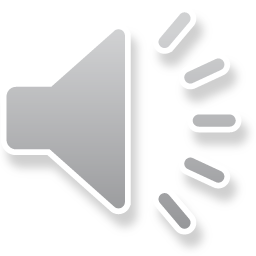 8
Successive parabolic interpolation
Interpolating quadratic polynomials
Question: Having found xk+1, which point do we discard?
First, if                                     , we have an issue, as either:
We were not sufficiently close to a minimum
The function is not sufficiently well behaved 

Next, recall that                                                      
If                                               and                                 , we arealso finished: returner whichever is smaller
Otherwise, discard xk–2
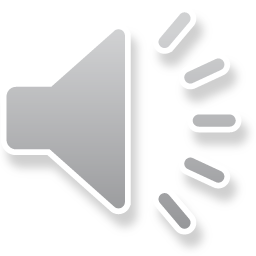 9
Successive parabolic interpolation
Rate of convergence
The rate of convergence is super-linear, and appears to be 


This value is close to the real root of x3 – x – 1

Recall that the secant method was order                  ,	and this was a root of x2 – x – 1
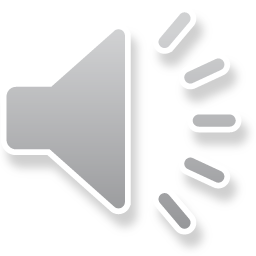 10
Successive parabolic interpolation
Example
x =  1.38629436112
Find the first minimum of 2e–2x – e–x starting with [1, 2]
  1		  1.5	 	  2
–0.0972088747	–0.1235560234	–0.09870400542

  1.5		  1.507300561 	  2
–0.1235560234 	–0.1233763112	–0.09870400542

  1.261931438 	  1.5 		  1.507300561
–0.1228078935	–0.1235560234	–0.1233763112

  1.394854544 	  1.5		  1.507300561
–0.1249909184	–0.1235560234 	–0.1233763112

  1.377481966 	  1.394854544 	 1.5
–0.1249902067	–0.1249909184	–0.1235560234
1.507300561
1.261931438
1.394854544
1.377481966
1.386351606
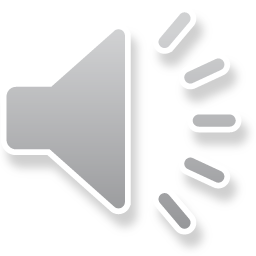 –0.1249999996
11
Successive parabolic interpolation
Summary
Following this topic, you now
Are aware the method of successive parabolic interpolations
This is similar to the secant method
Understand that it is possible to calculate the next point with less likelihood of subtractive cancellation
Know that it has super-linear convergence
Have seen an example
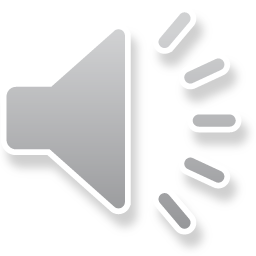 12
Successive parabolic interpolation
References
[1]	https://en.wikipedia.org/wiki/Successive_parabolic_interpolation
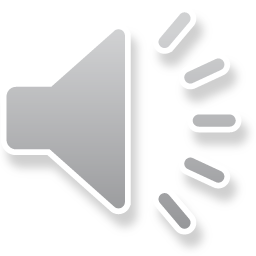 13
Successive parabolic interpolation
Acknowledgments
None so far.
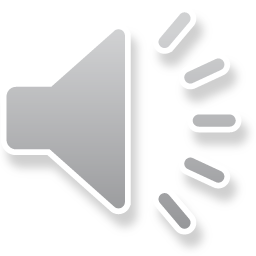 14
Successive parabolic interpolation
Colophon
These slides were prepared using the Cambria typeface. Mathematical equations use Times New Roman, and source code is presented using Consolas.  Mathematical equations are prepared in MathType by Design Science, Inc.
Examples may be formulated and checked using Maple by Maplesoft, Inc.

The photographs of flowers and a monarch butter appearing on the title slide and accenting the top of each other slide were taken at the Royal Botanical Gardens in October of 2017 by Douglas Wilhelm Harder. Please see
https://www.rbg.ca/
for more information.
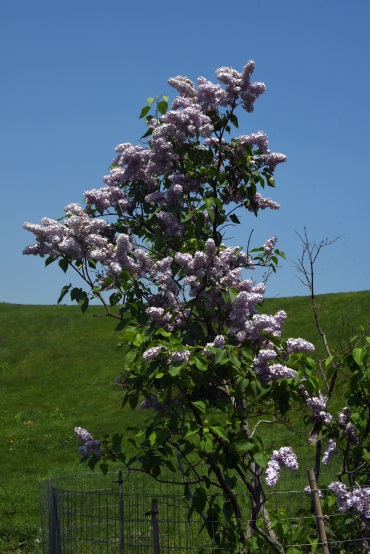 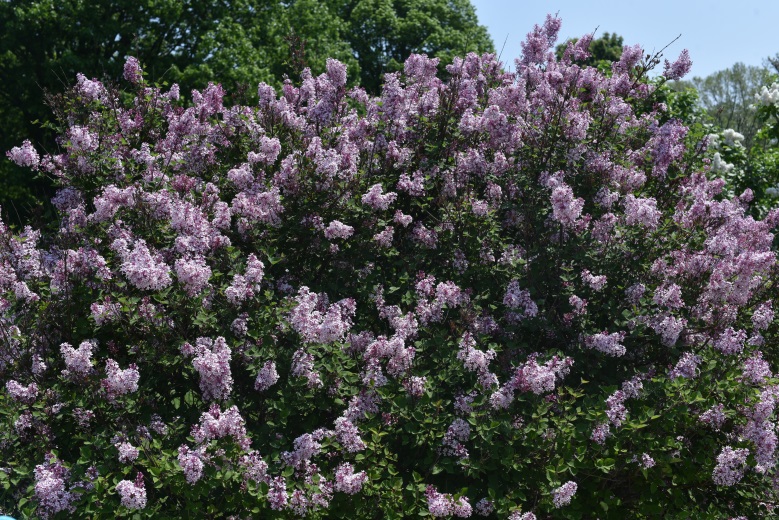 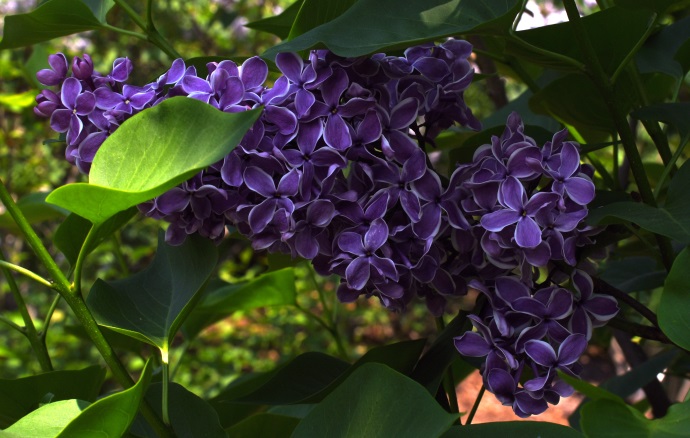 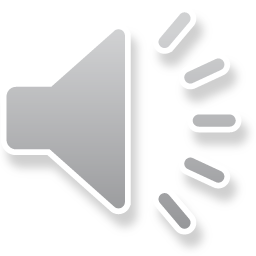 15
Successive parabolic interpolation
Disclaimer
These slides are provided for the ece 204 Numerical methods course taught at the University of Waterloo. The material in it reflects the author’s best judgment in light of the information available to them at the time of preparation. Any reliance on these course slides by any party for any other purpose are the responsibility of such parties. The authors accept no responsibility for damages, if any, suffered by any party as a result of decisions made or actions based on these course slides for any other purpose than that for which it was intended.
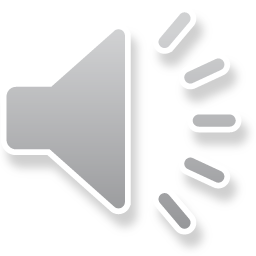 16